Learning
Commons
MONDAYS
2:30pm – 3:00pm
THE 105
Study groups
Thursdays
2:30pm – 3:00pm
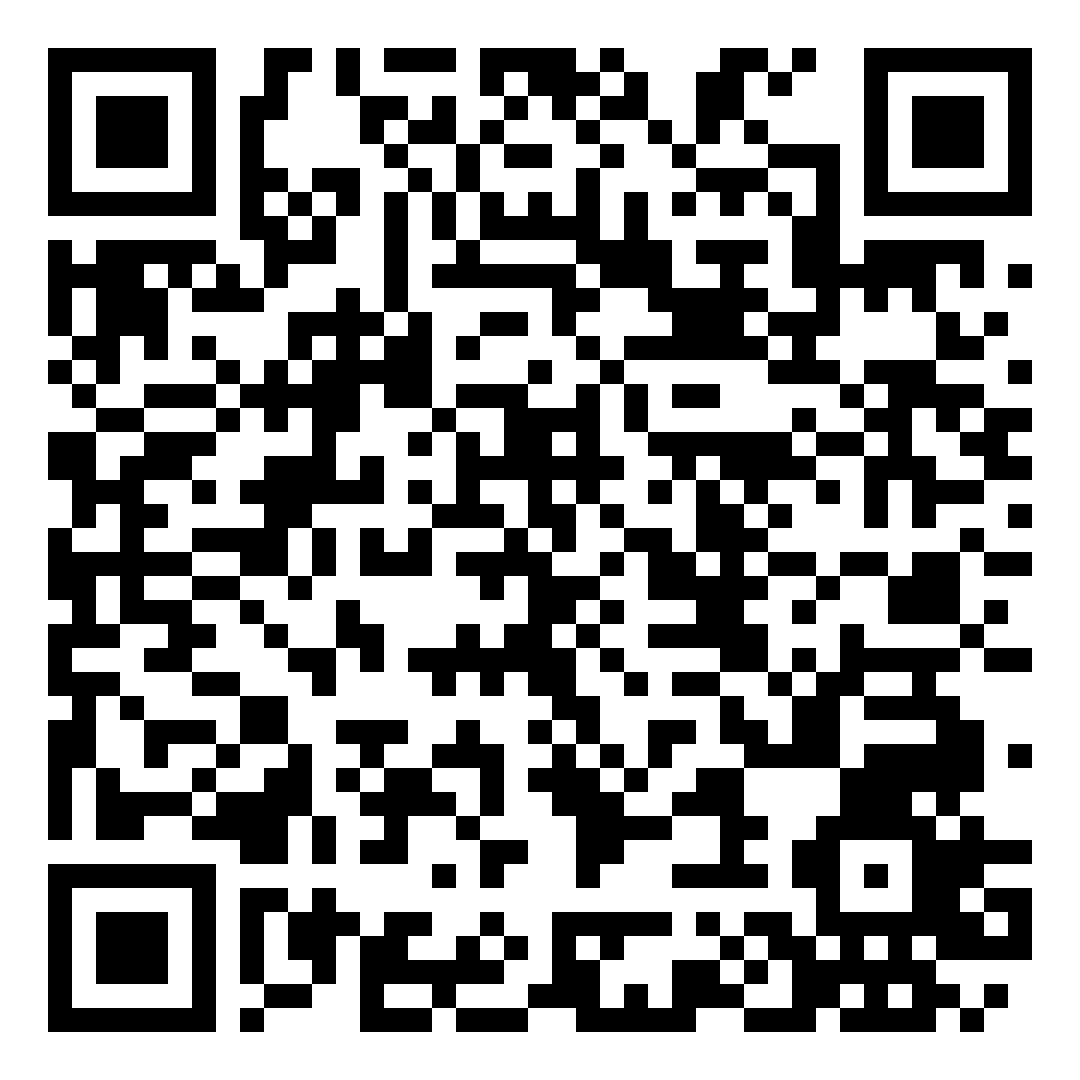 with Learning Skills Co-Pilots 
Xavier & Sarah
BC 163
Learning
Commons
What is a study group?
Weekly sessions to learn new study skills and work with classmates
Xavier & Sarah will teach and lead discussion about a new study skill each week 
There will be time to practice the study skill and apply it to THE 105 coursework
Learning
Commons
Goals of Study Groups
Equip students with new study skills to help them be successful in all courses
Allow students time to practically implement each study skill into their courses and schedules
Give students an opportunity to collaborate with other Theology classmates
Learning
Commons
Skills covered in Study Groups
Time Management
Calendaring
Study Cycle
Pomodoro Method
Academic Reading
Concept Mapping
Note-Taking
Outlining
Concept Mapping
Annotating
Studying
Learning
Commons
Where: 
Learning Commons (BC 136)

When: 
Mondays 2:30pm – 3:00pm
Thursdays 2:30pm – 3:00pm
Hope to see you at the next 
Study Group 
in the
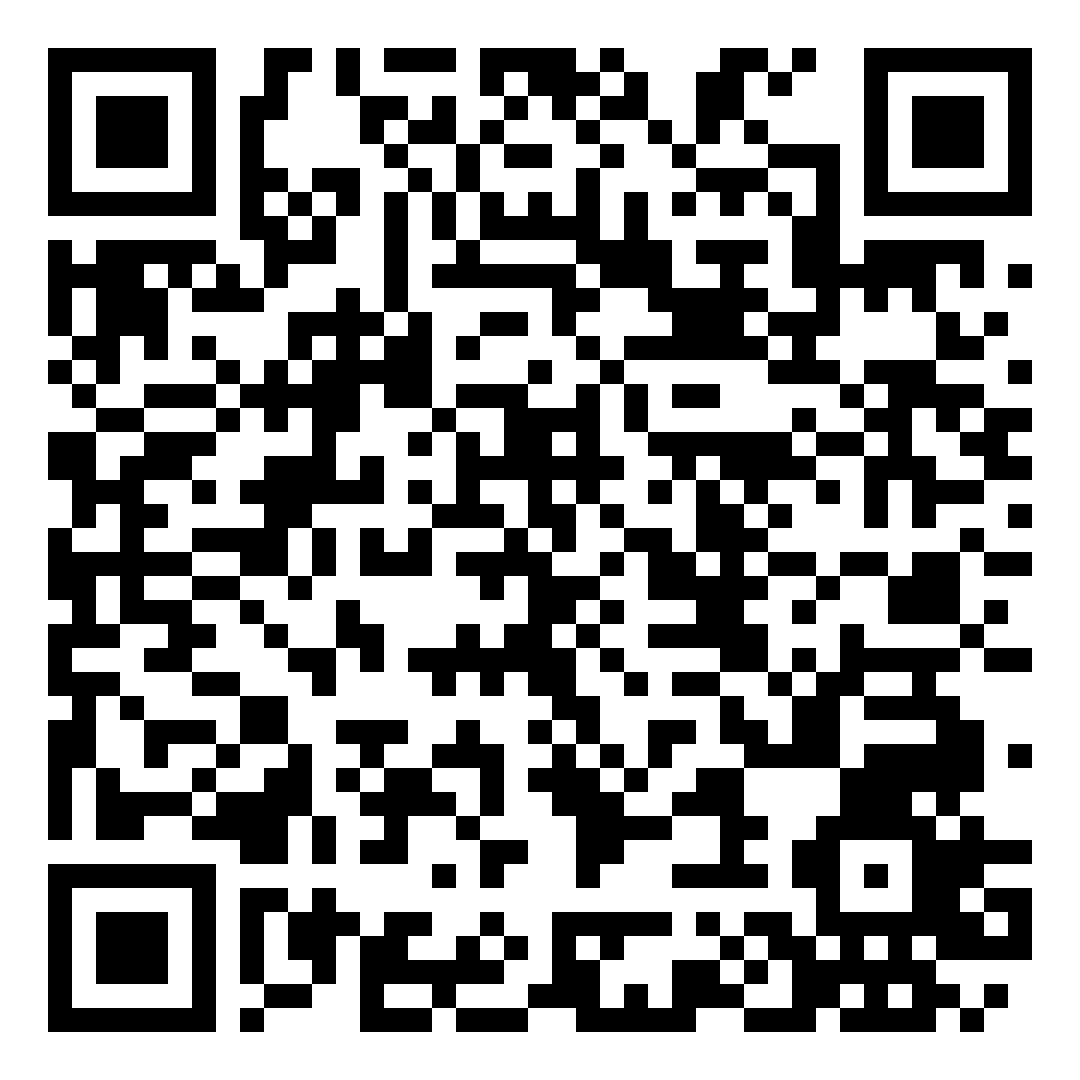